Метод проектов в ДОУ
«Знание только тогда знание, когда оно обретено усилиями своей мысли, а не памятью»
Л. Н. Толстой
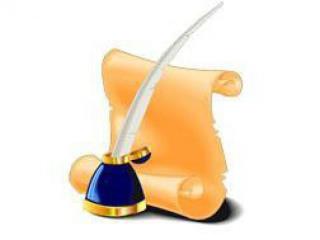 Воспитатель Липагина Наталья Викторовна
Феодосия 2016г.
АКТУАЛЬНОСТЬ ТЕМЫ
На современном этапе развития дошкольного образования становится актуальным вопрос создания системы работы по внедрению в образовательный процесс ДОУ метода проектов.
Проект (буквально "брошенный вперед") - прототип, прообраз какого-либо объекта или вида деятельности, а проектирование - процесс создания проекта.
Метод проектов как педагогическая технология – это совокупность исследовательских, поисковых, проблемных методов, приемов и действий педагога в определенной последовательности для достижения поставленной задачи – решения проблемы, лично значимой для педагога, оформленной в виде некоего конечного продукта. Другими словами, проектный метод – это осуществление замысла от момента его возникновения до его завершения с прохождением определенных этапов деятельности.
Взрослые должны не только уделять внимание формированию знаний, умений и навыков дошкольника и адаптации его к социальной жизни, но и обучать через совместный поиск решений, предоставлять ребенку возможность самостоятельно овладеть нормами культуры.
   Уникальным средством обеспечения сотрудничества, сотворчества детей и взрослых, способом реализации личностно-ориентированного подхода к образованию является технология проектирования.
   Проектирование – это комплексная деятельность, участники которой автоматически: без специально провозглашаемой дидактической задачи со стороны организаторов осваивают новые понятия и представления о различных сферах жизни.
Проектный метод может проходить через все виды детской деятельности в ДОУ. Он побуждает педагогов повышать свой профессионально-творческий уровень, что, несомненно, сказывается на качестве образовательного процесса. Подталкивает к активному взаимодействию всех специалистов ДОУ, родителей воспитанников и организации социума. Формирует у дошкольников умение планировать и самостоятельность в решении поставленной проблемы, способствует развитию  познавательной и творческой активности.
План работы воспитателя по подготовке проекта
1. На основе изученных проблем детей поставить цель проекта.2. Разработка плана достижения цели (воспитатель обсуждает план с родителями).3. Привлечение специалистов к осуществлению соответствующих разделов проекта.4. Составление плана-схемы проекта.5. Сбор, накопление материала.6. Включение в план схему проекта занятий, игр и других видов детской деятельности.7. Домашние задания для сам. выполнения.8. Презентация проекта, открытое занятие.
Классификация проектов
В настоящее время проекты в ДОУ классифицируют по следующим признакам:
По тематике
Различаются по тематике (творческие, информационные, игровые или исследовательские) и способам реализации результатов.
 
По составу участников
Различаются по составу групп участников проекта - индивидуальные, групповые и фронтальные.
 
По срокам реализации
По продолжительности проекты бывают как краткосрочными (1-3 занятий), так средней продолжительности и долгосрочными (пример: ознакомление с творчеством крупного писателя может длиться весь учебный год).
Виды проектов в ДОУ:
Творческие
После воплощения проекта в жизнь проводится оформление результата в виде детского праздника.
Исследовательские
Дети проводят опыты, после чего результаты оформляют в виде газет, книг, альбомов, выставок.
Игровые
Это проекты с элементами творческих игр, когда ребята входят в образ персонажей сказки, по-своему решая поставленные проблемы и задачи.
Информационные
Дети собирают информацию и реализуют её, ориентируясь на собственные социальные интересы (оформление группы, отдельных уголков и пр.).
Задачи развития детей в проектной деятельности.
В педагогике выделяются следующие задачи определяющие развитие детей в проектной деятельности:
- обеспечение психологического благополучия и здоровья детей;
- развитие познавательных способностей;
- развитие творческого воображения;
- развитие творческого мышления;
- развитие коммуникативных навыков.
Таким образом, метод проектов в работе с дошкольниками сегодня - это оптимальный, инновационный и перспективный метод, который должен занять свое достойное место в системе дошкольного образования. Рассмотренные выше методологические основы проектной деятельности дают представления о высокой степени адаптивности инновационных технологий к специфике ДОУ.
СПИСОК ИСПОЛЬЗОВАННЫХ ИСТОЧНИКОВ
1. Веракса Н. Е., Веракса А. Н. Проектная деятельность дошкольников. Пособие для педагогов дошкольных учреждений. — М. : Мозаика — Синтез, 2008. — 112 с. 
2. Данюкова А. А вы любите проекты? //Обруч. - 2001. - №4. 
3. Евдокимова Е. С. Проект как мотивация к познанию // Дошкольное воспитание. - 2003. - № 3. 
4. Комратова Н. Г. Проектный метод в социокультурном воспитании дошкольников// Дошкольное воспитание. - 2007. - № 1. 
5. Комратова Н. Г. Проектная деятельность: культура и экология // Дошкольное воспитание. - 2007. - № 2. 
6. Образовательные проекты в детском саду. Пособие для воспитателей/Н. А. Виноградова, Е. П. Панкова. – М. : Айрис-пресс, 2008. – 208 с. – (Дошкольное воспитание и развитие). 
7. Проектный метод в деятельности дошкольного учреждения: Пособие для руководителей и практических работников ДОУ / Авт. -сост. : Л. С. Киселева, Т. А. Данилина, Т. С. Лагода, М. Б. Зуйкова. – 3-е изд. пспр. и доп. – М. : АРКТИ, 2005. – 96 с.
8. Штанько И. В. Проектная деятельность с детьми старшего дошкольного возраста. // Управление дошкольным образовательным учреждением. 2004, № 4.